B1 beginning of flat top
FILL 1875
FILL 1883
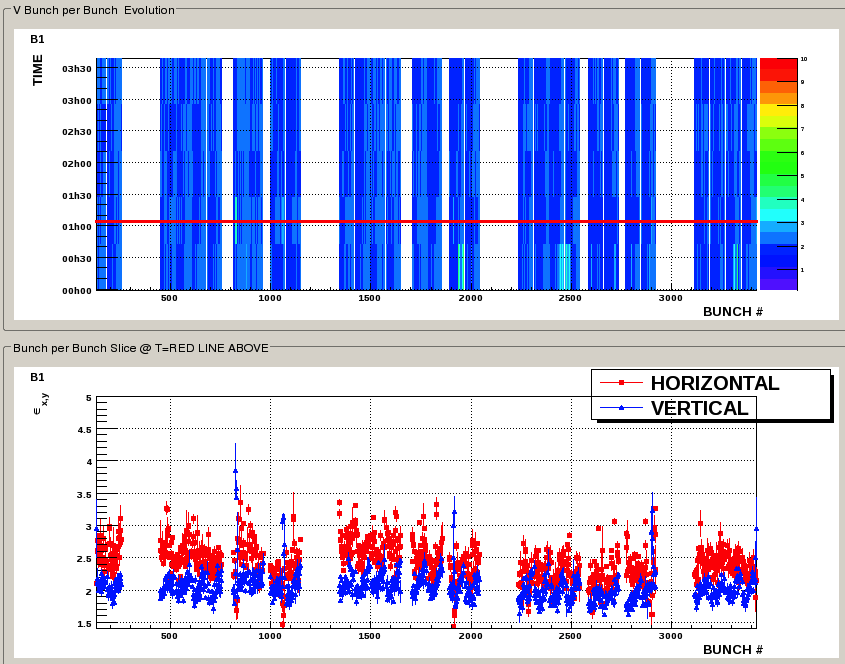 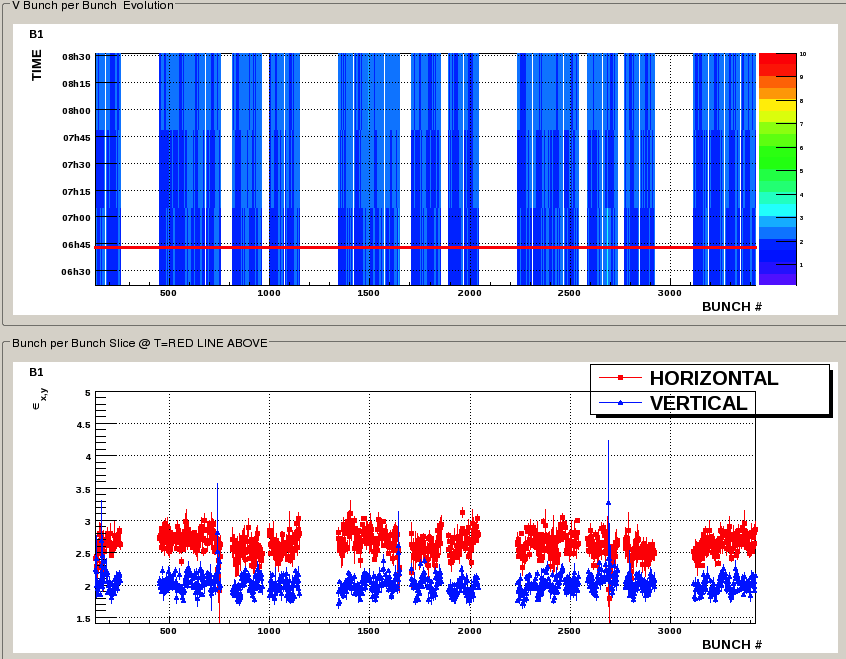 B2 beginning of flat top
FILL 1875
FILL 1883
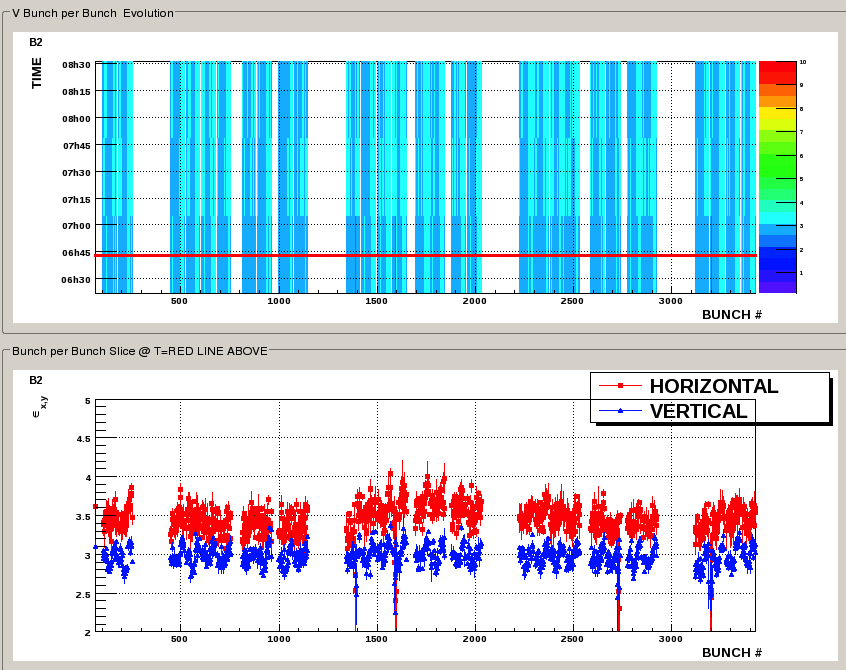 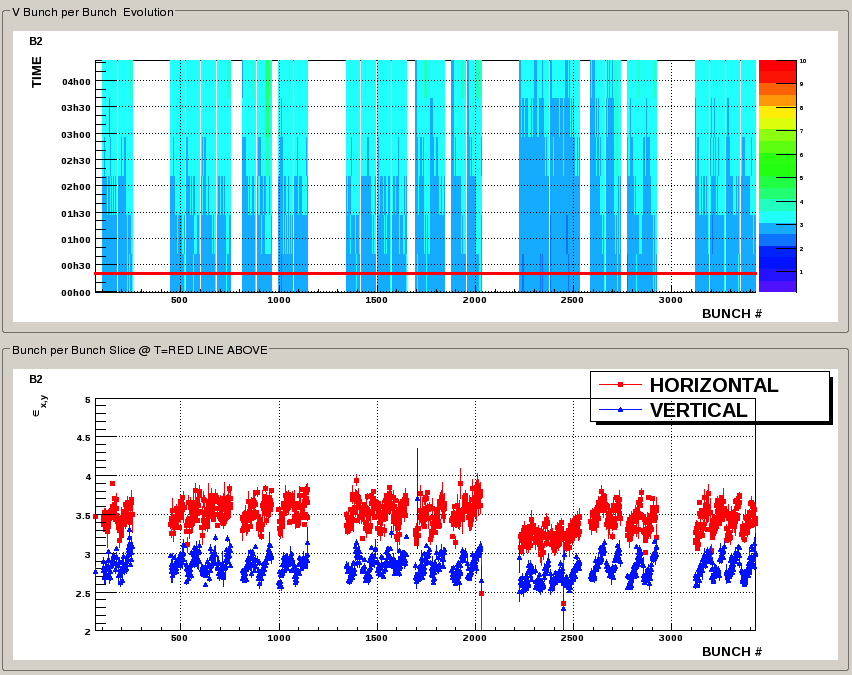 FILL 1883 @ ~ 10h
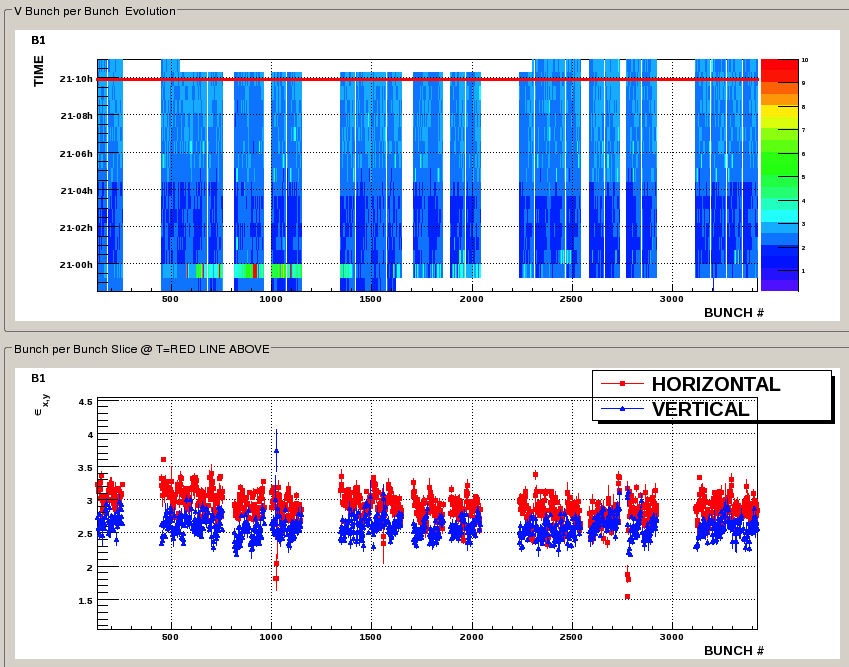 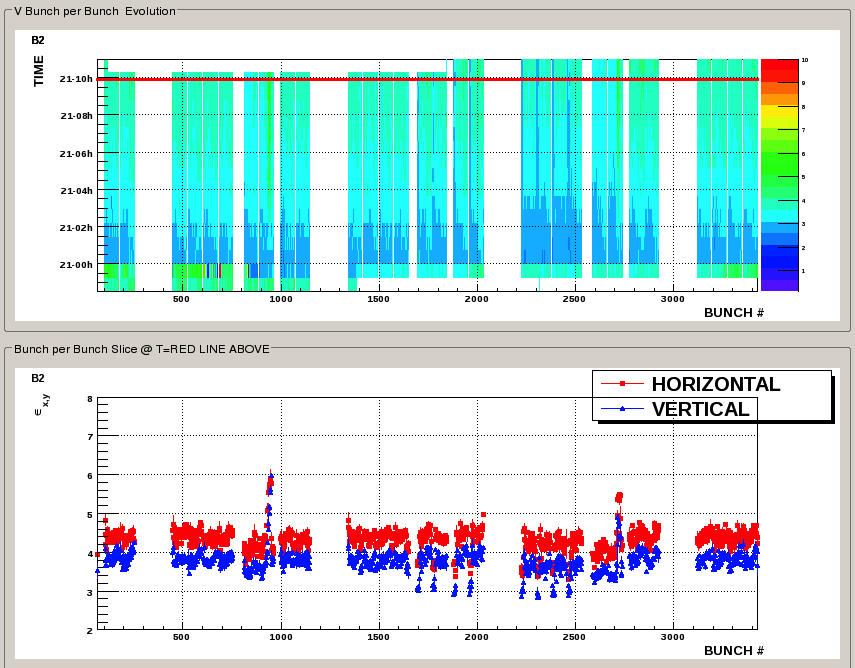 Non colliding bunches?
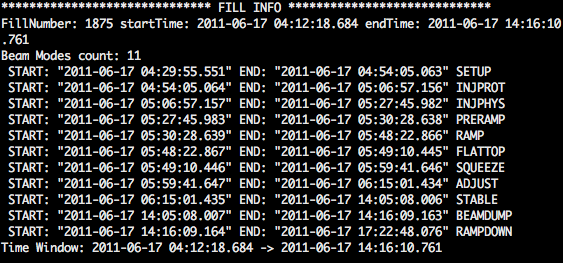 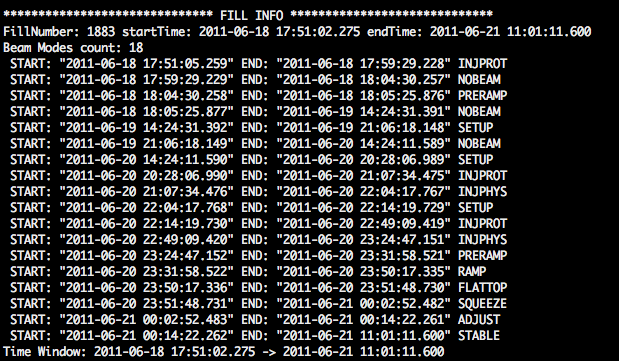